IAEA, November 2003 Nuclear Structure and Decay Data Evaluators’ Network meeting
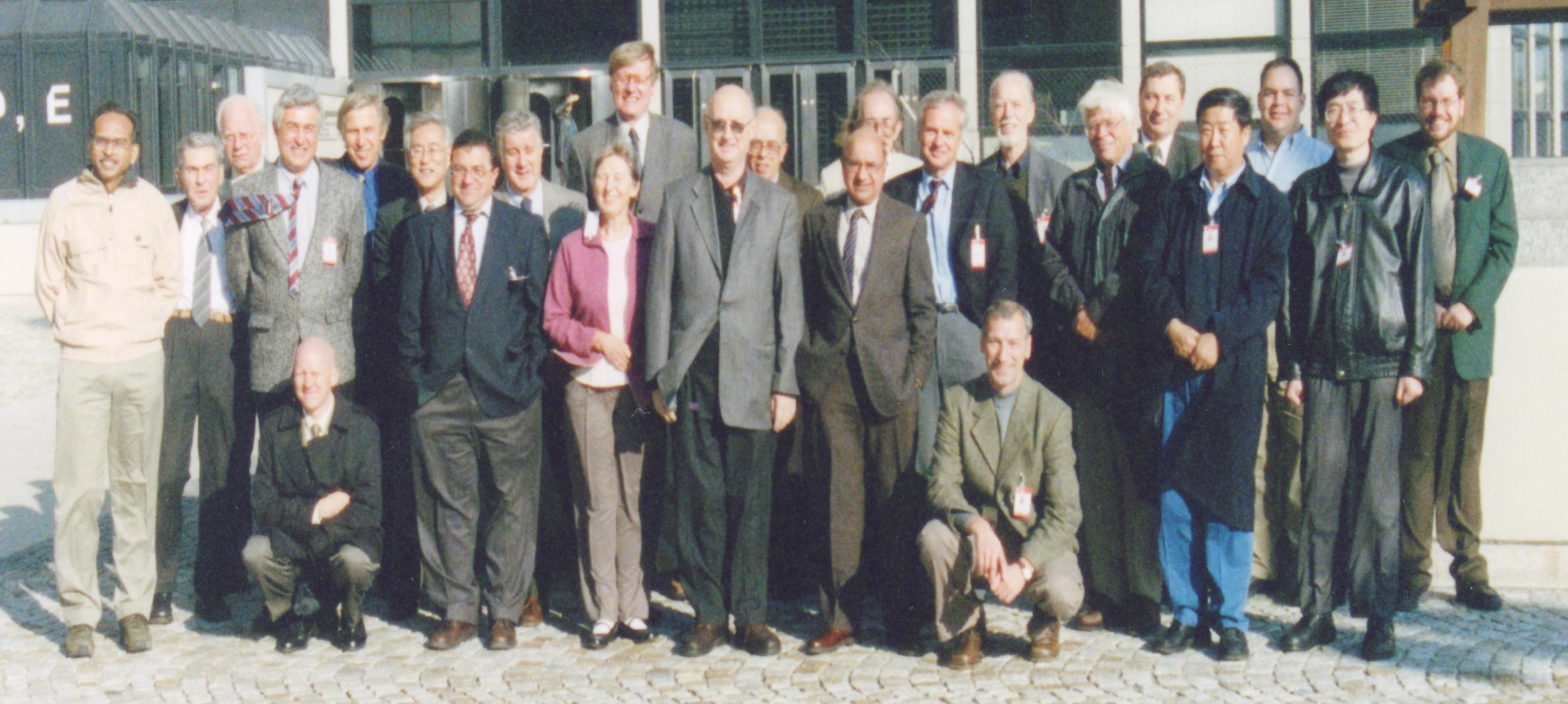 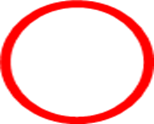 McMaster University, Hamilton, Canada, June 2005 Nuclear Structure and Decay Data Evaluators’ Network meeting
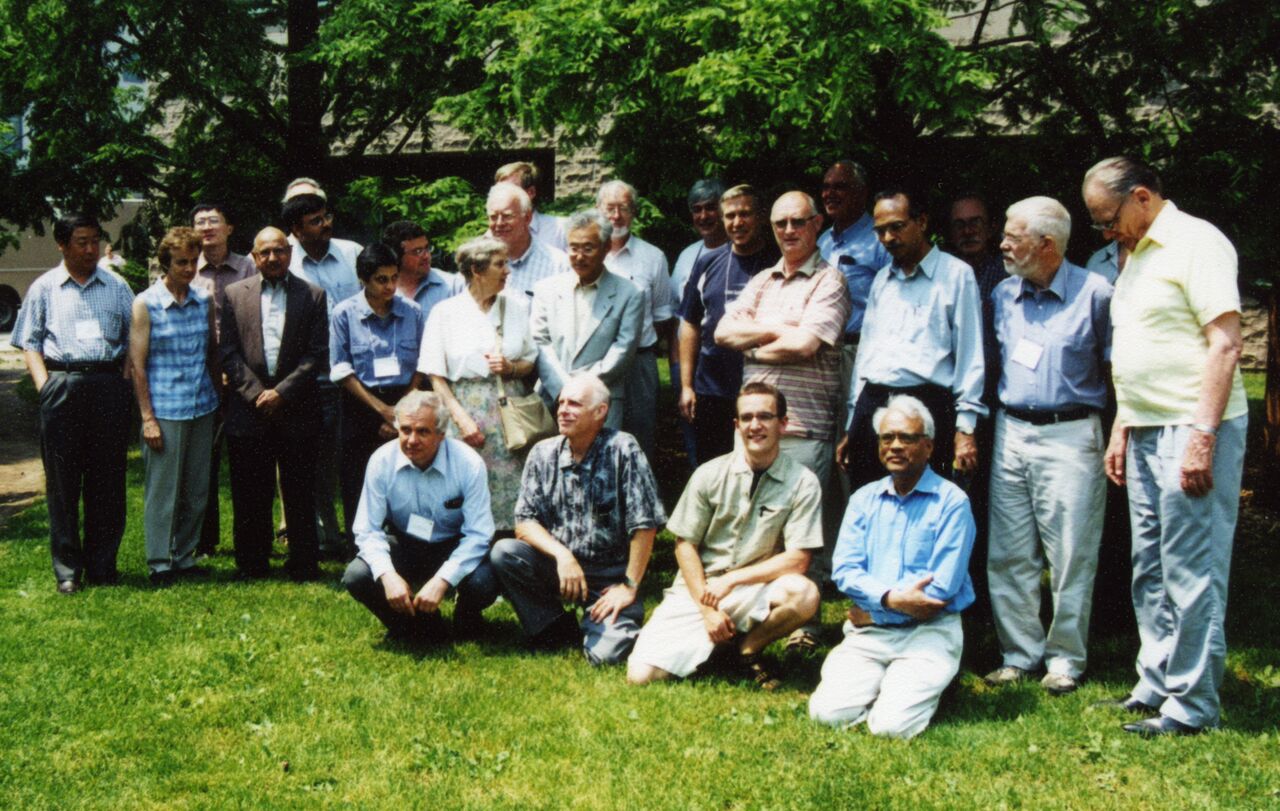 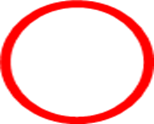 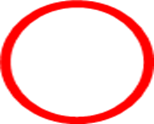 IAEA, March 2009 Nuclear Structure and Decay Data Evaluators’ Network meeting
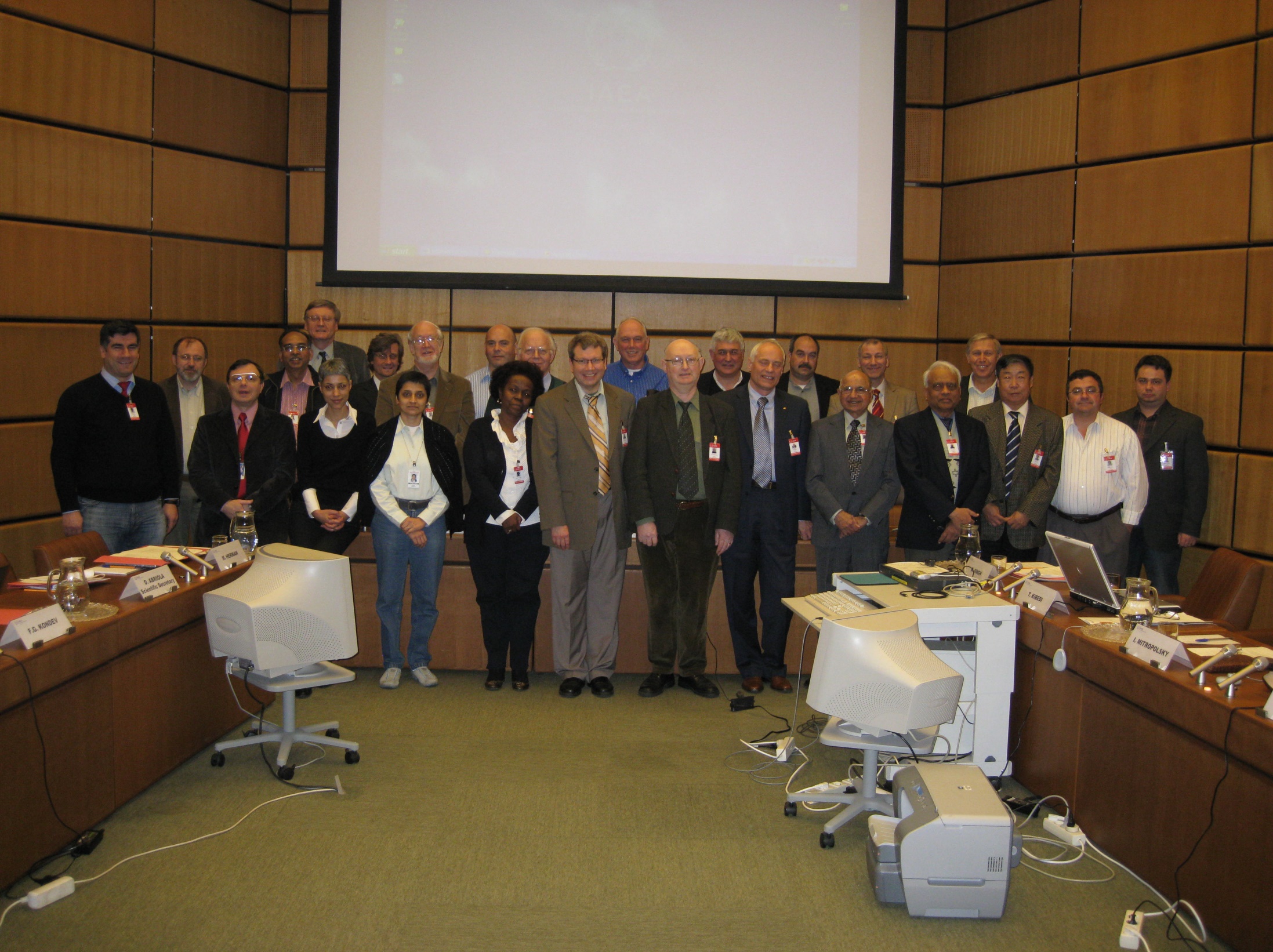 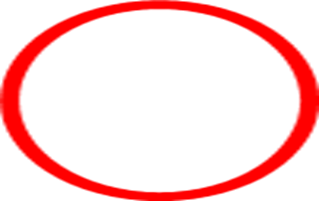 IAEA, November 2008 – dealing with those pesky Euros
IAEA, November 2008 – dealing with those pesky Euros
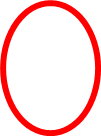 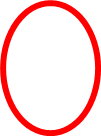 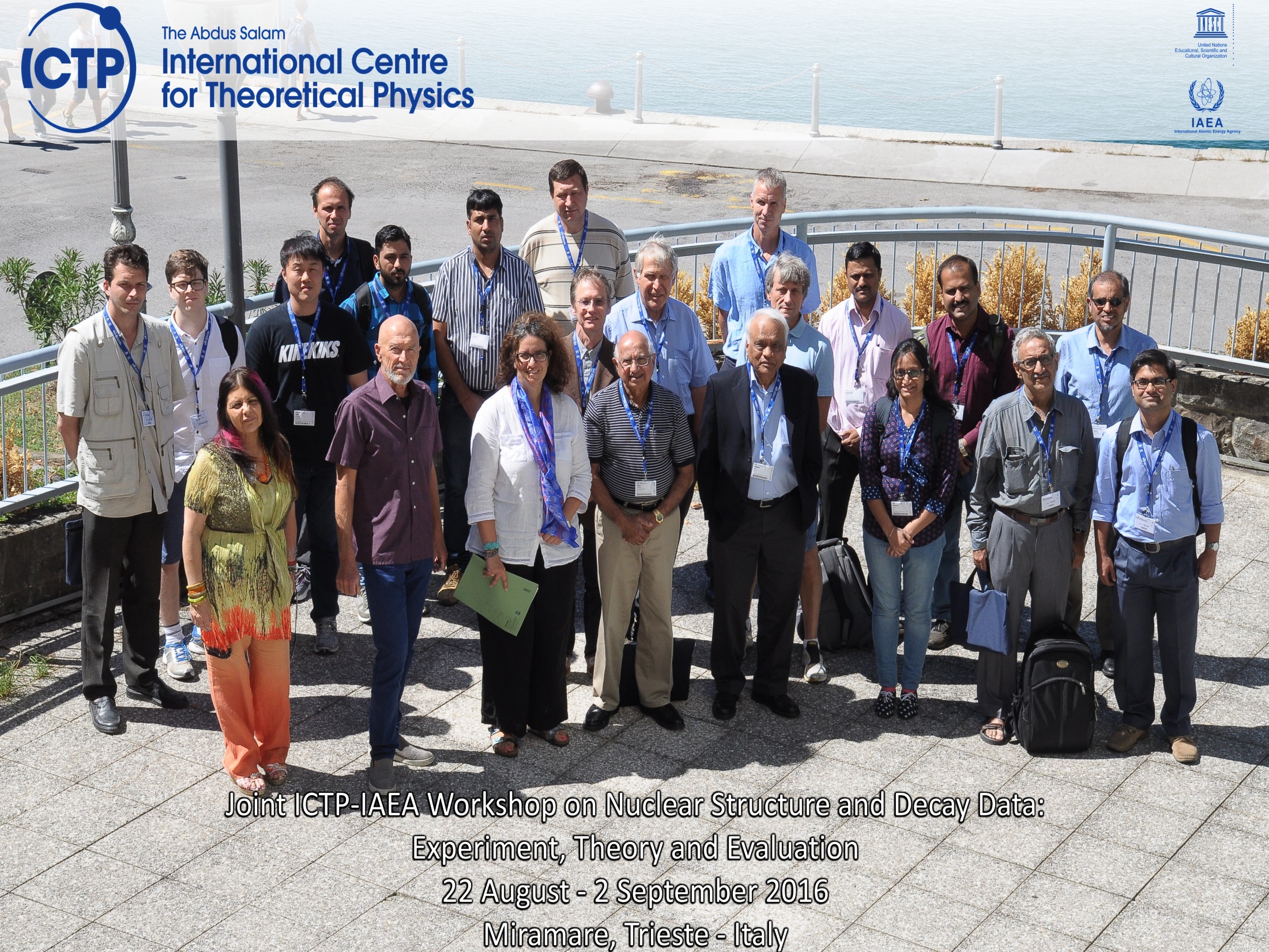 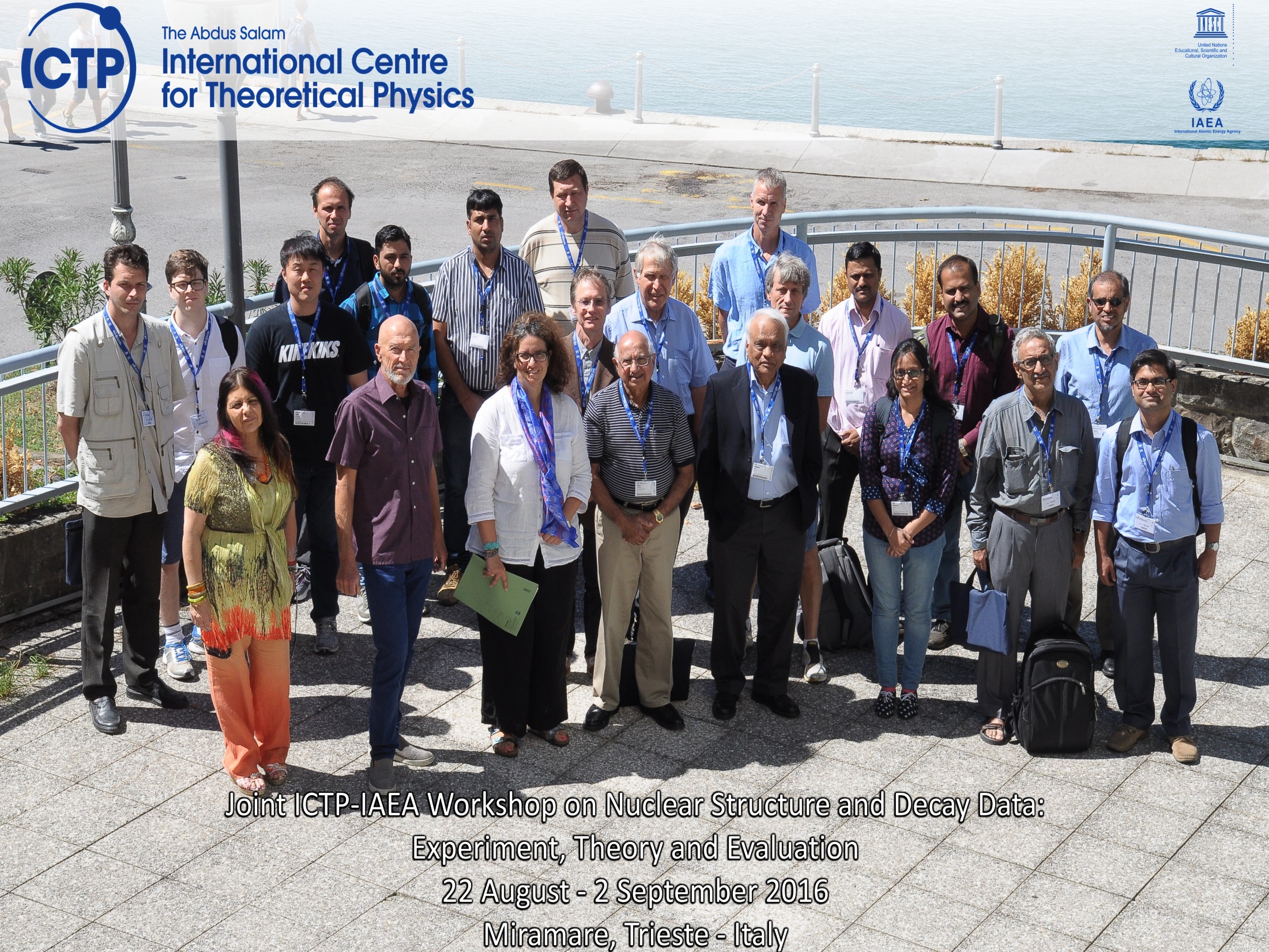 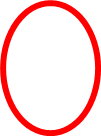 crème de la crème 
 
Balraj and Jag
May 2017
NSDD evaluators’ network, University of California, Berkeley, USA
Balraj SinghJagdish Tuli
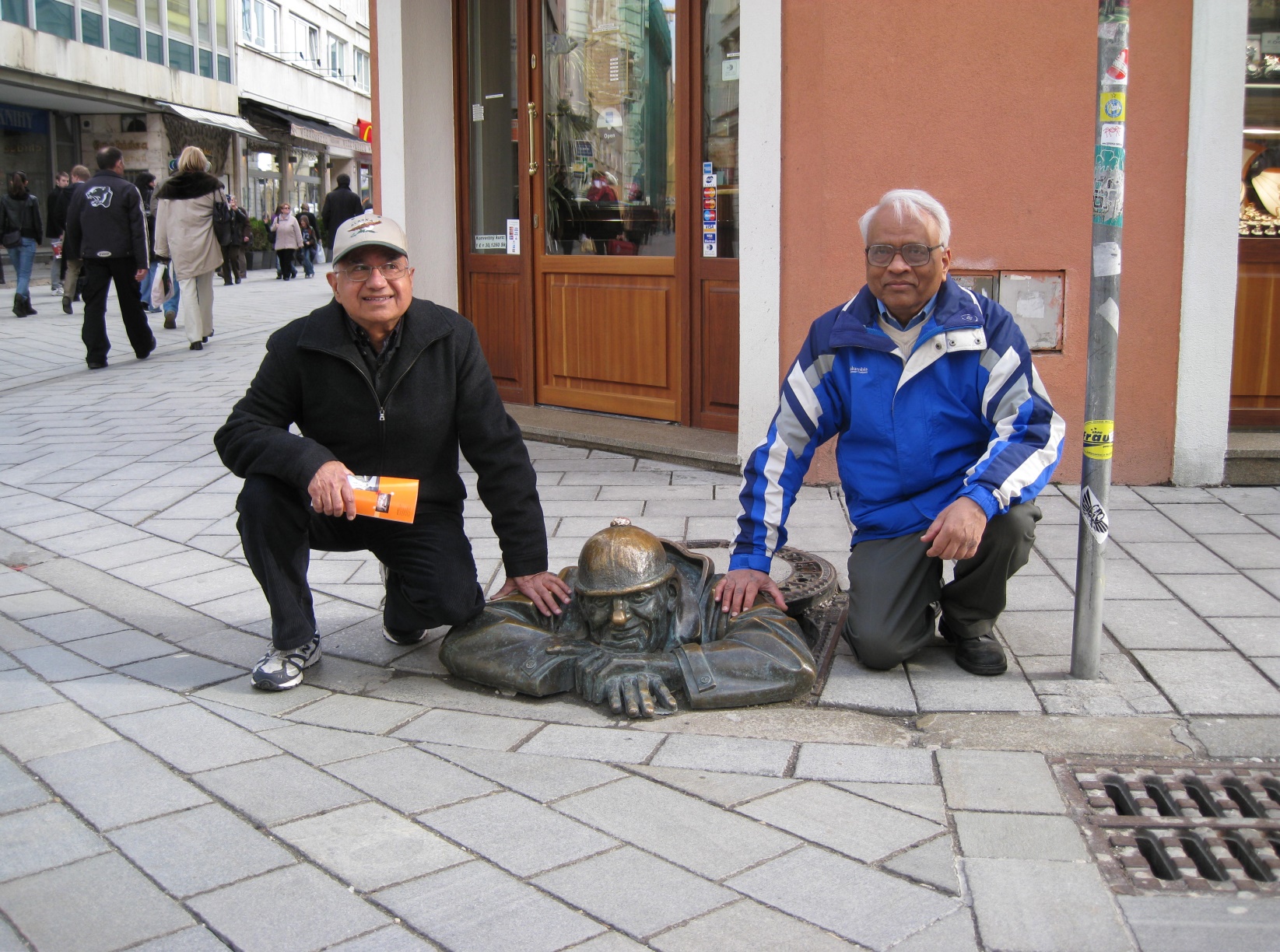 Jag
Mass chain evaluator extraordinaire: as of May 2017
60(2), 62, 65(2), 66, 67, 69, 70, 82(2), 84(2), 94, 99(2), 119, 136, 137(2), 138(2), 141(3), 142(2), 143(3), 144(2), 145(2), 146, 150, 157, 158, 159, 160, 161, 173, 174, 211, 215, 220, 221, 222, 225, 227, 229, 230, 231, 233, 234, 235, 236, 238, 239, 245, 246, 251, 253, 254, 251→259 (odd, 5)
also 99Tc only, 137Ba only, 143Nd only, 141,143Eu only
Table of Isotopes, 7th edition, John Wiley and Sons Inc., 
New York (1978); 
US Nuclear Data Services, logft reviews, ……. and much more

1973Tu06: Nucl. Data Sheets 9 (1973) 273, first mass chain was 157
Jag
Mass chain evaluator extraordinaire

Balraj Singh, Abriola, Baglin, Basu, Bhagwat, Bhat, Bostan, Browne, Dimitriou, der Mateosian, Erturk, Fadil, Galan, Huang, Huo, Jain, Johnson, Juutinen, Kibedi, Kondev, Kumar, Luca, McCutchan, Mukherjee, Negret, Nica, Nichols, Peker, Pfeiffer, Raut, Reed, S. Singh, Sonzogni, Symochko, Thompson, Timar, Venkova, Ward, Winchell, Zuber
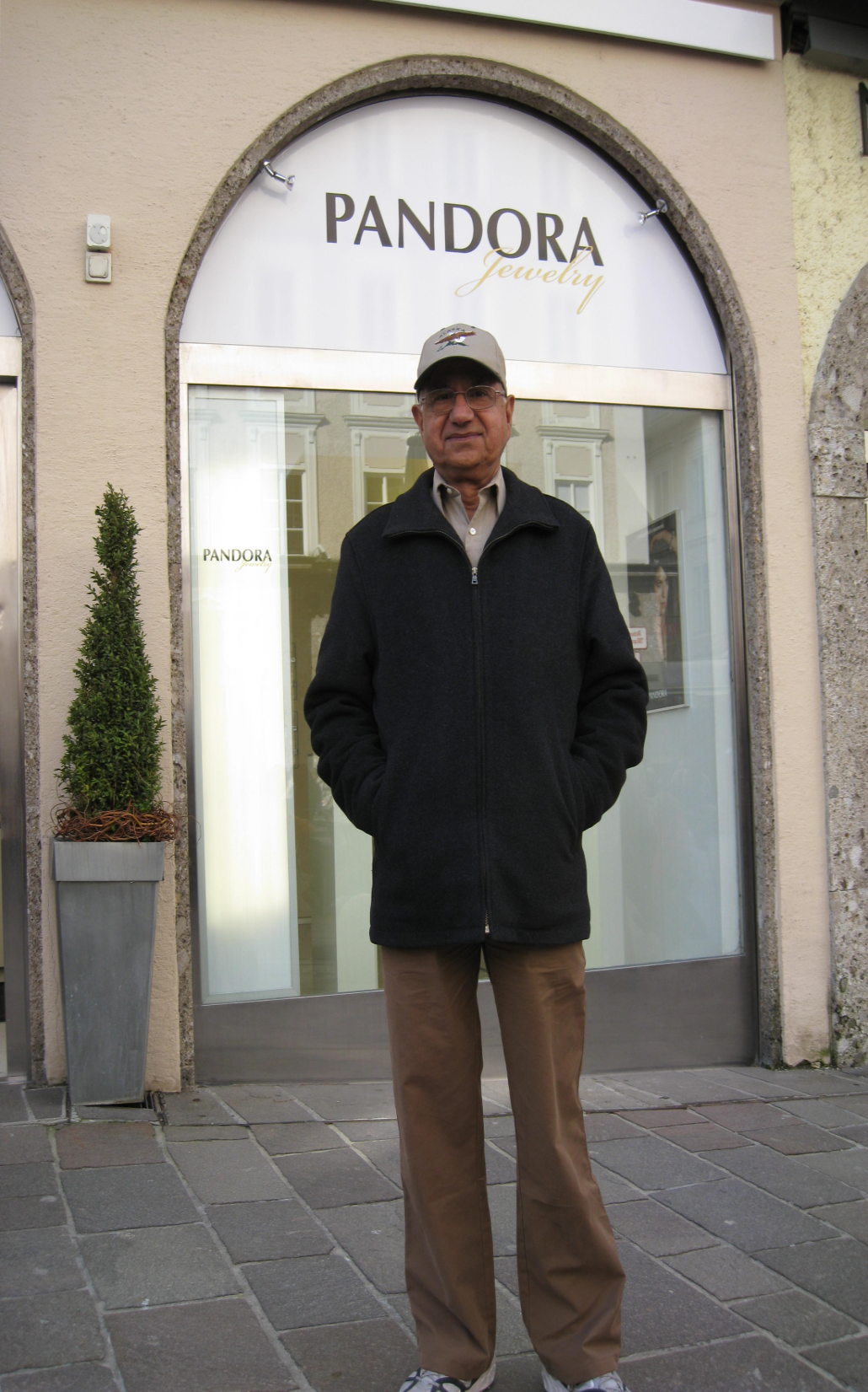 PANDORA: file checker
and editor


jewellery shop?


leader of the band
Balraj
Mass chain evaluator extraordinaire: as of May 2017
1, 31, 32, 33, 34, 35, 36, 37, 38, 39, 40, 41, 42(2), 43(2), 44(2), 50, 57, 58, 61, 62(2), 64(3), 71, 73(2), 74(2), 75(2), 76(3), 77(4), 78(2), 79(4), 80(3), 84, 85, 86(2), 89(2), 98(4), 99, 100(3), 129, 130(2), 132, 135(2), 139, 149(3), 151(3), 163(2), 164(2), 165(2), 172(2), 182(3), 188(3), 189, 190(3), 194(3), 199, 211, 215, 217, 218(2), 224, 227, 233, 240(2), 254, 256, 258, 266→
58Cu only, 62Ga only, 99Tc only, 143Tb only, 143,152Dy only, 
165Lu only, 165,195W only, 199Pb only; selected 132, 135
XUNDL, B(E2) values, β‒ delayed-neutron emissions, E2 transition probabilities, data averaging, ……… and much more

1980Si05: Nucl. Data Sheets 29 (1980) 75, first mass chain was 77
Balraj
Mass chain evaluator extraordinaire

Jag Tuli, Abriola, Abusaleem, Baglin, Basu, Bostan, Browne, Cameron, Chen, Chukreev, Dimitriou, Elekes, Erturk, Fadil, Farhan, Firestone, Galan, Geraedts, Ghosh, Hu, Huo, Jain, Johns, Johnson, Joshi, Juutinen, Khazov, Kibedi, Kondev, Kumar, Luca, McCutchan, Mukherjee, Negret, Nesaraja, Nica, Nichols, Ouellet, Pascu, Pfeiffer, Rab, Reed, Reich, Rodionov, Roediger, Sakharov, Sergeenkov, S. Singh, Sonzogni, Szucs, Timar, Venkova, Viggars, Zuber
Trieste: teacher in his element





you name them – he can train them:
undergraduates, post graduates, 
post doctorates, lecturers, readers, professors, nuclear physicists, ……..….even retirees
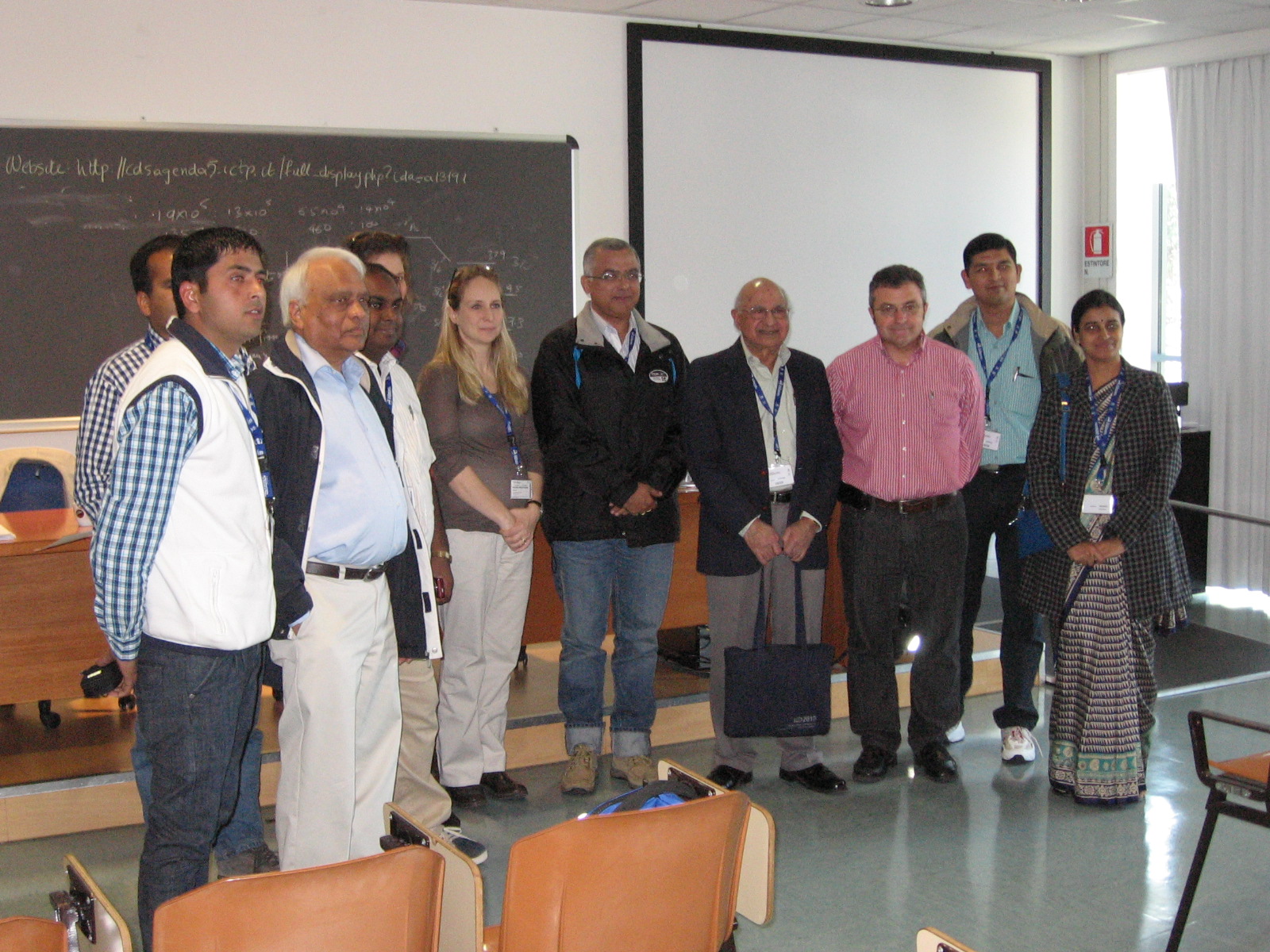 Balraj and Jag altogether
Mass chain evaluators extraordinaire

over 175 mass chain evaluations undertaken and on-going

……. as well as systematic reviews of nuclear parameters:
logft, B(E2), E2 transition probabilities, cluster decay,  
β‒ delayed-neutron emissions probabilities and half-lives, 
nuclear spins of ground states and long-lived isomers, 
super deformed nuclear bands and fission isomers, 
magnetic dipole rotational bands
……. as well as
ENSDF, XUNDL, Nuclear Wallet Cards, 
Atlas of Nuclear Isomers
……. as well as
Editor, Nuclear Data Sheets
Taking on Bratislava:
in recovery mode
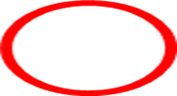 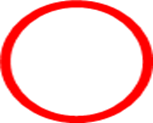 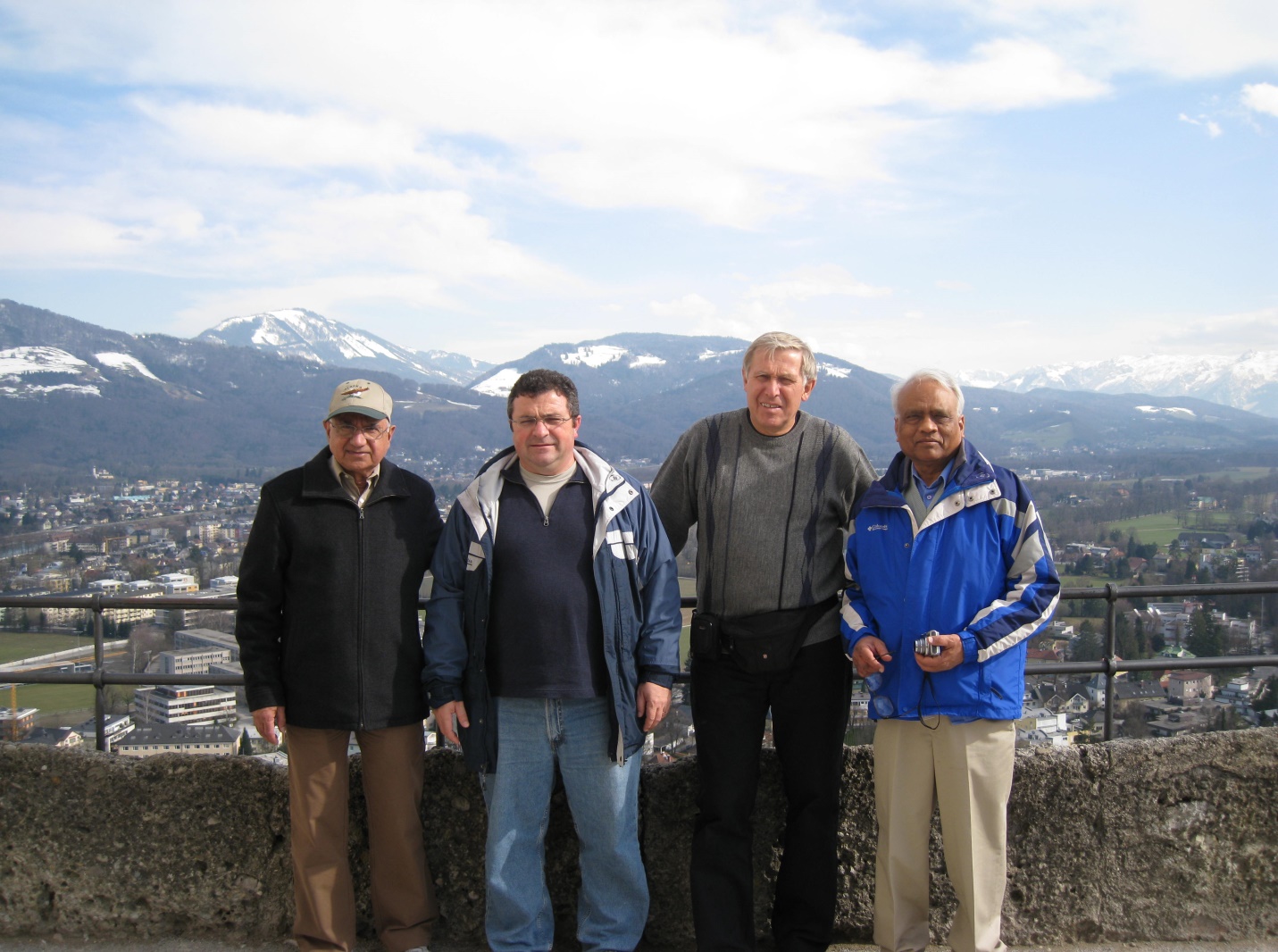 Salzburg: 
with friends and acquaintances?
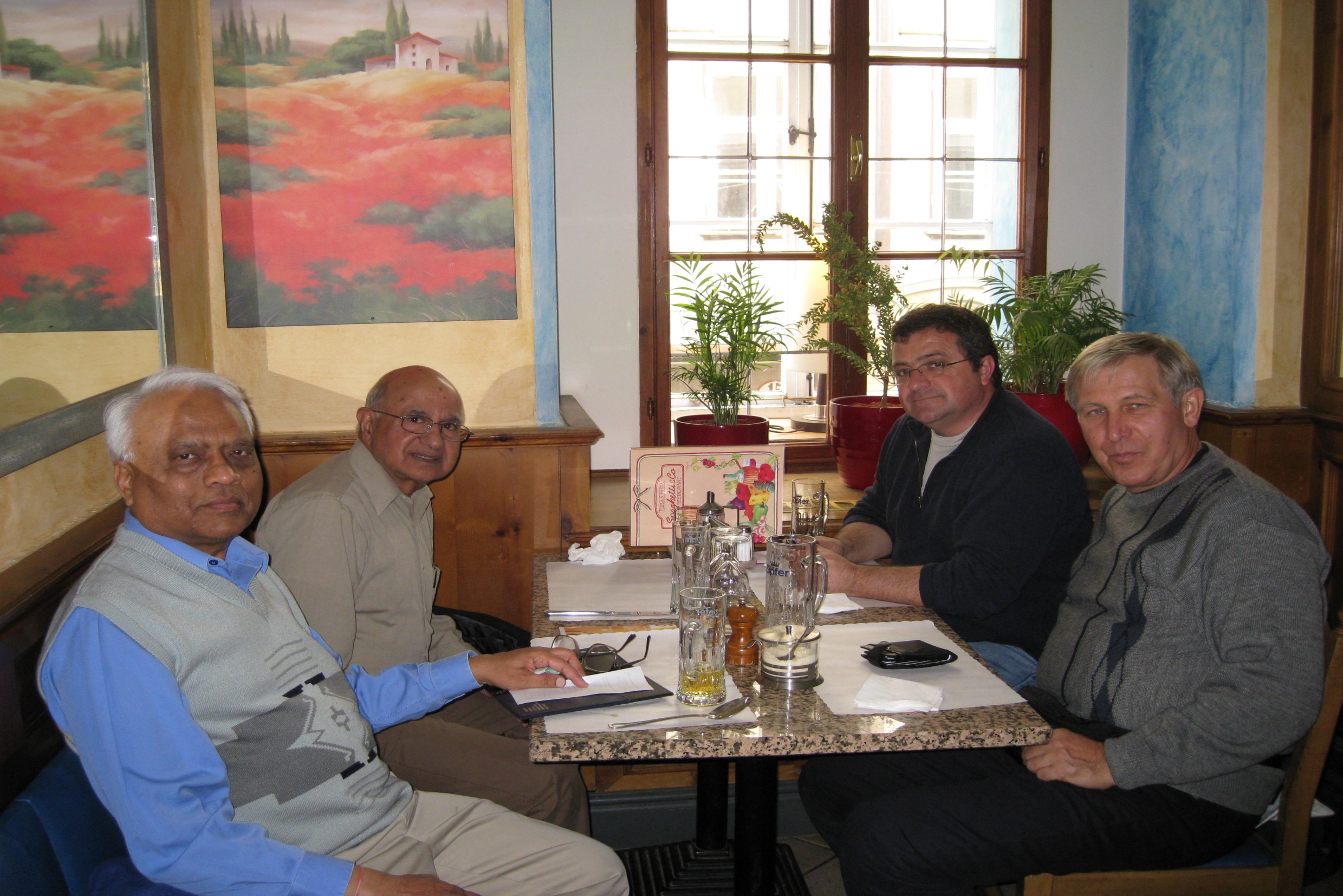 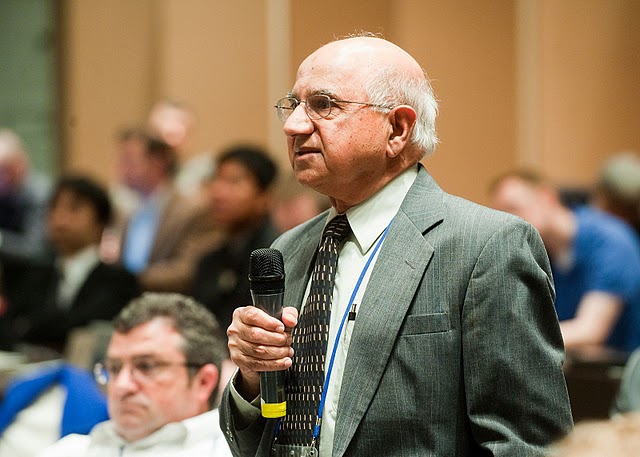 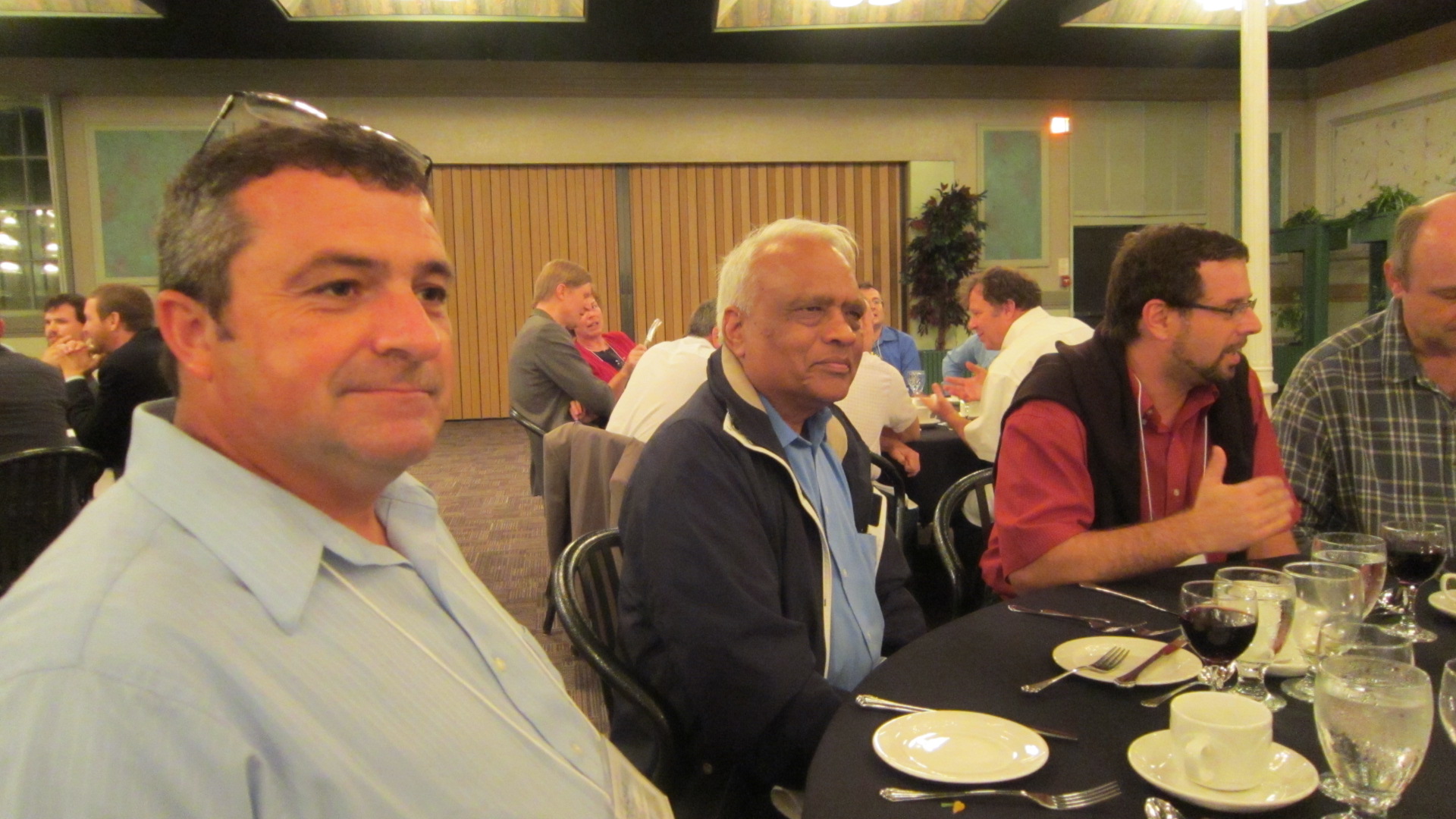 looking in fine fettle
Vienna: about to eat ………. yet again
assistance is gratefully acknowledged from
all those who wish to remain anonymous
Jag and Balraj
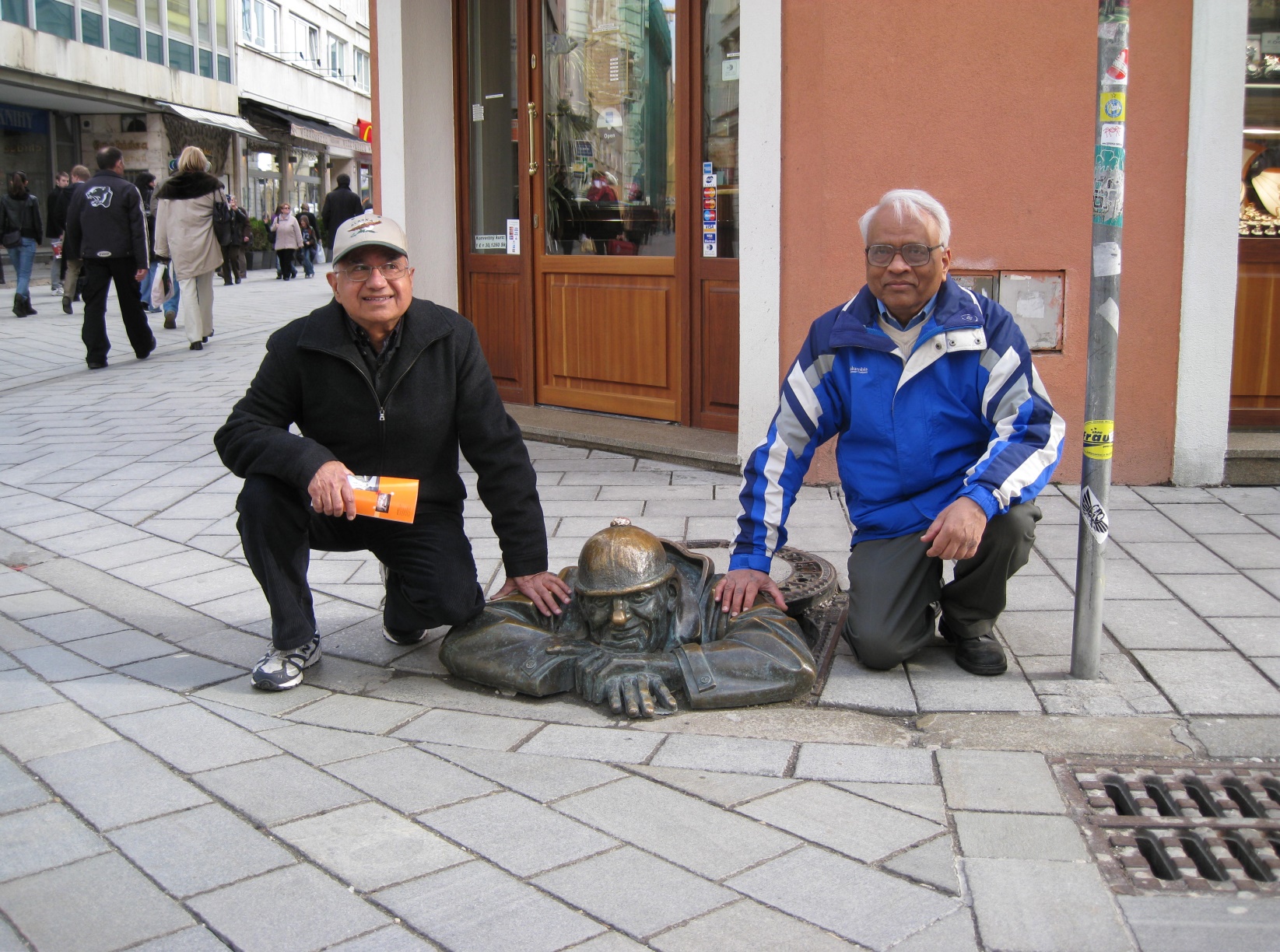